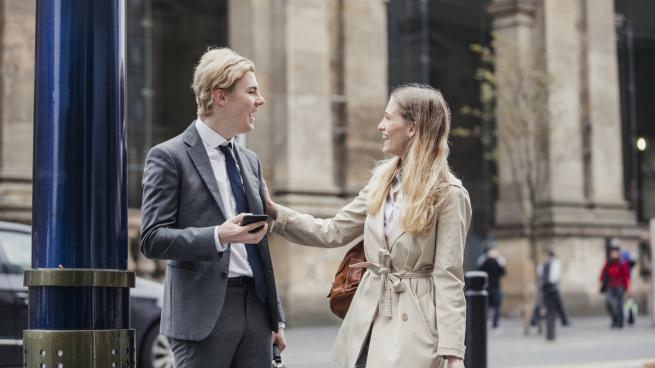 1 2 3 4 5 6 7 8 9 (  )

A B C D E F G H I (  )
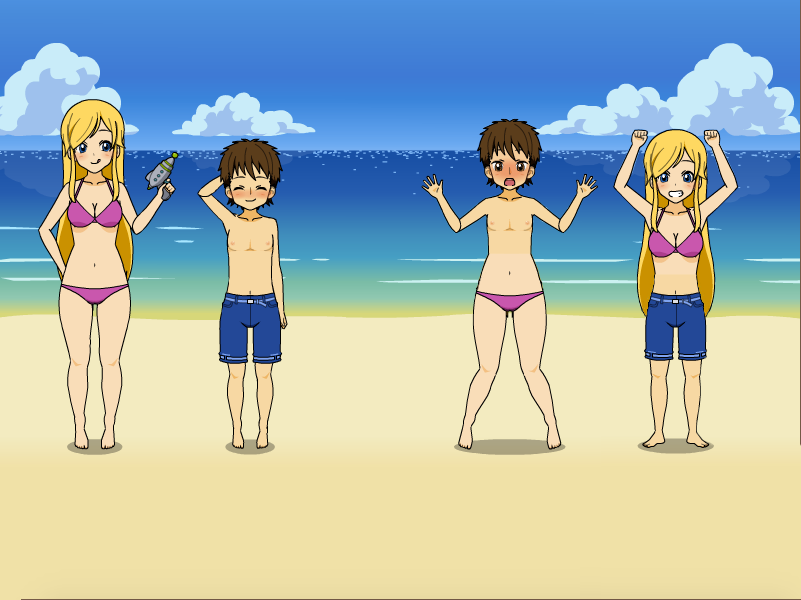